Today’s Agenda10:00 AM – Introduction by Nikki Rodoni,  Measure to Improve, LLC  POLL 10:20 - “The State of Recycling in California” by Teresa Bui, Special Advisor to the Director of CalRecycle  10:40 – “Recycling in Monterey County” by Tim Brownell, Director of Operations, Monterey Regional Waste Management District 11:00 – Q&A with Teresa Bui and Tim Brownell POLL11:25AM – Buffet Lunch Begins  11:45 – “Recycling On-Farm Plastics” by Louis Vasquez, Director of Corporate Development, Revolution Plastics  12:05 – “Innovation” by Marcy Rustad, Chief Operating Officer, Think Beyond Plastic 12:20 – Q&A with Session 2 Speakers 12:35 – “Recycling Success Stories”   POLLClosing remarks  1:00 – Meeting Over
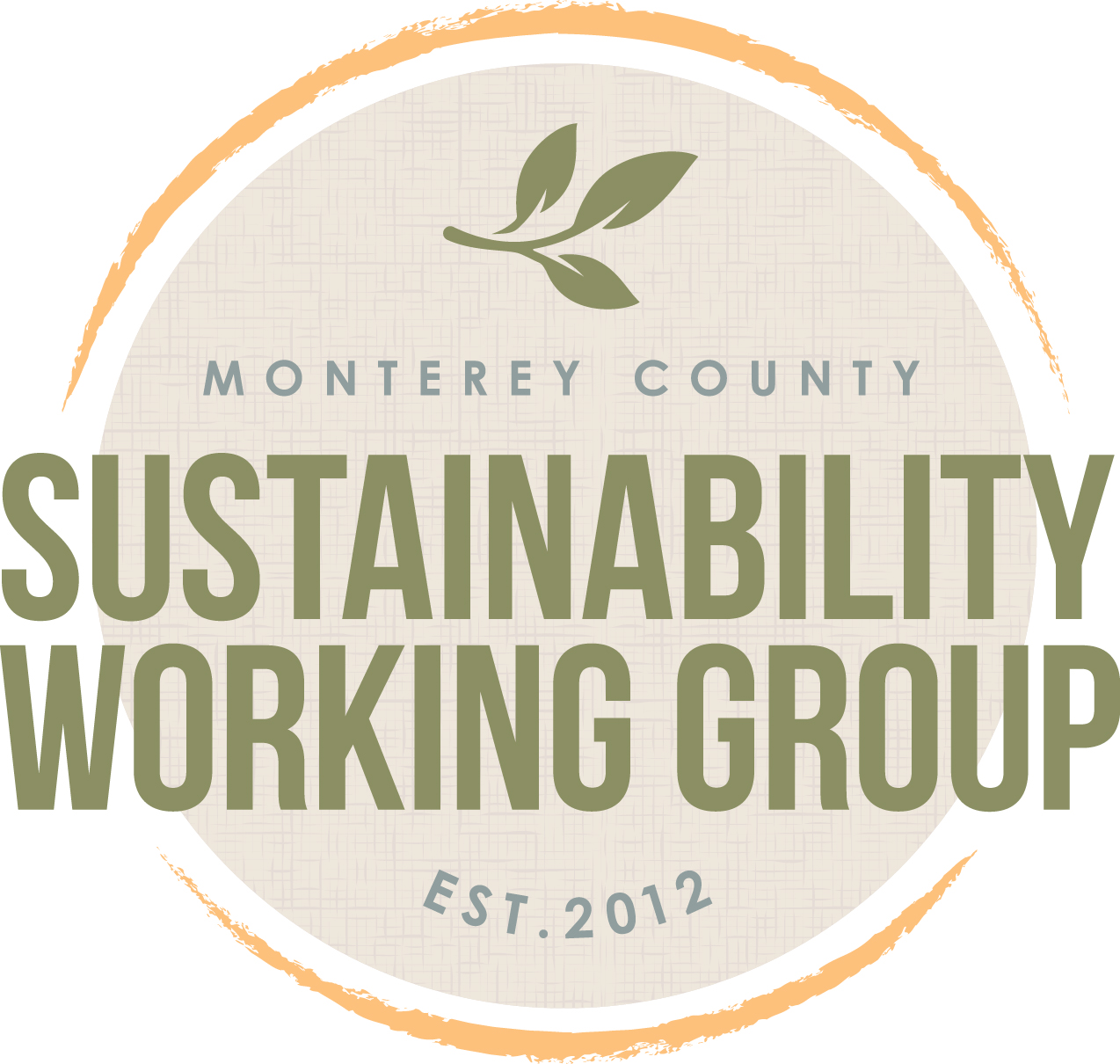 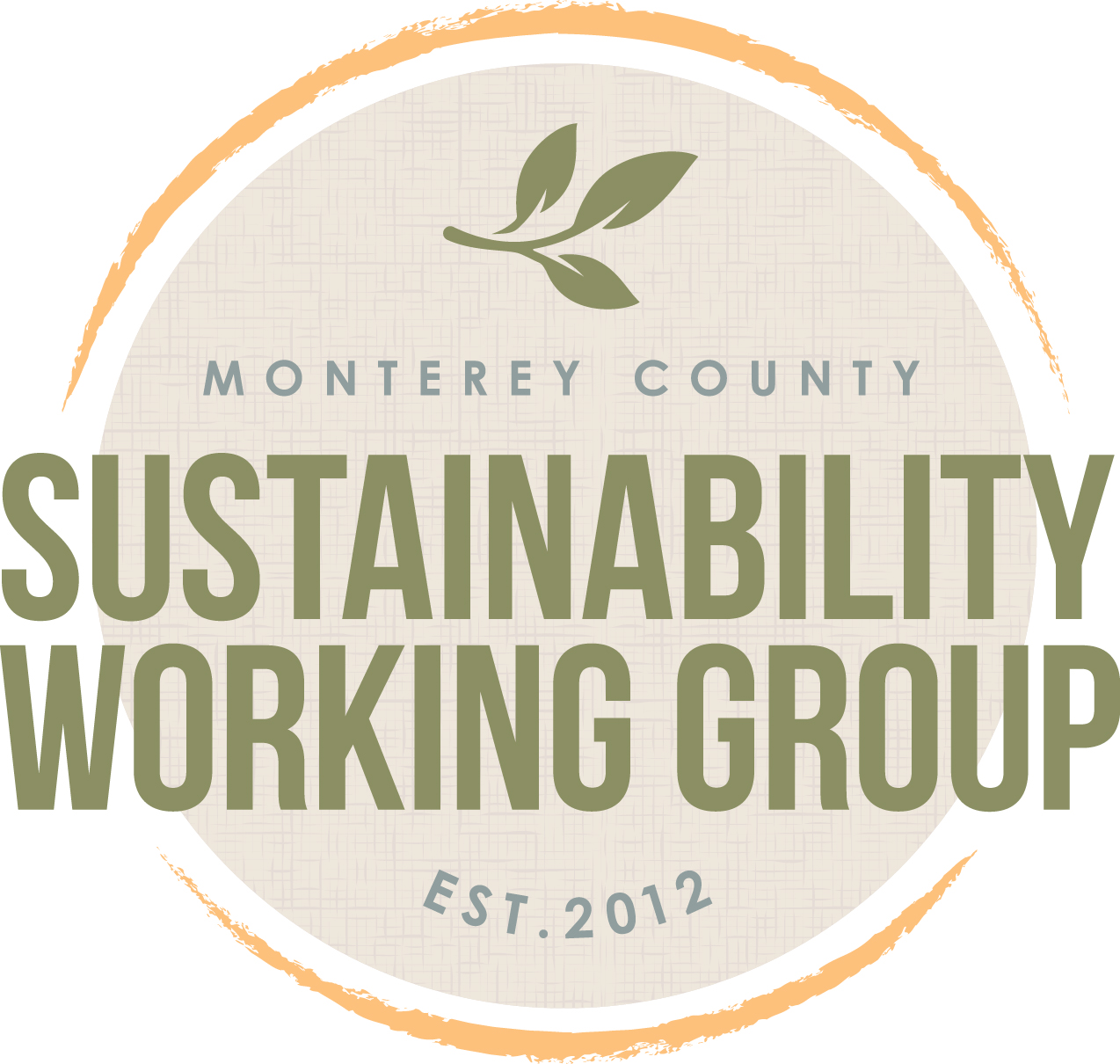 - Session 1 -
- Session 2 -
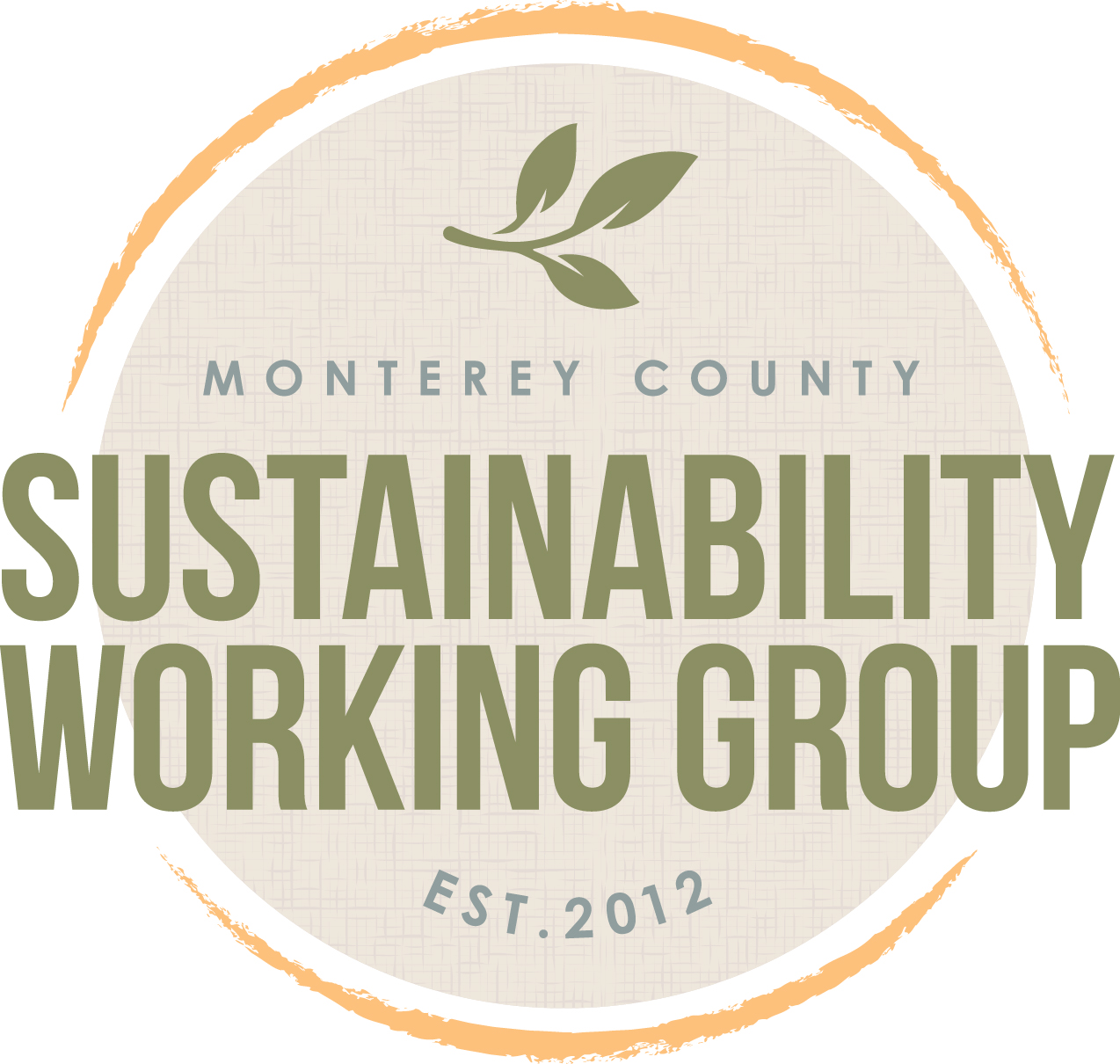 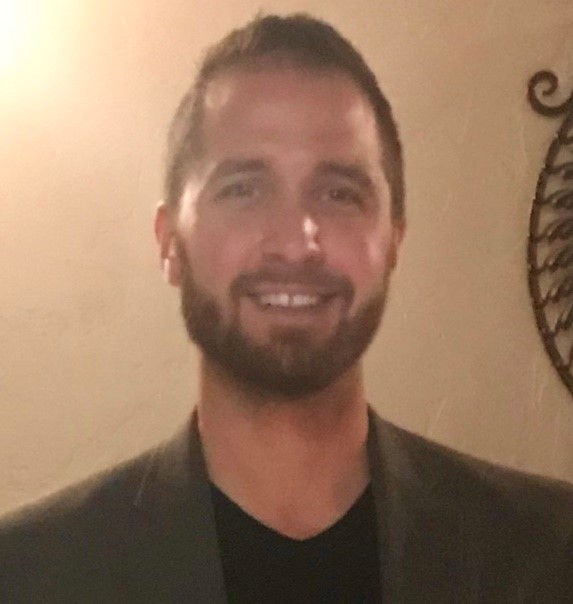 Louis Vasquez
Director of Corporate Development
Revolution Plastics
Extended Producer Responsibility in the Agricultural Film Market
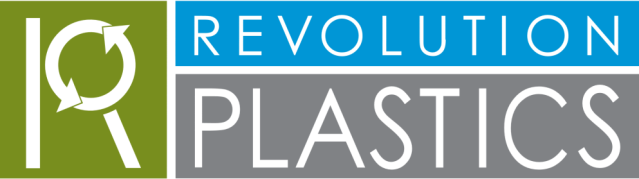 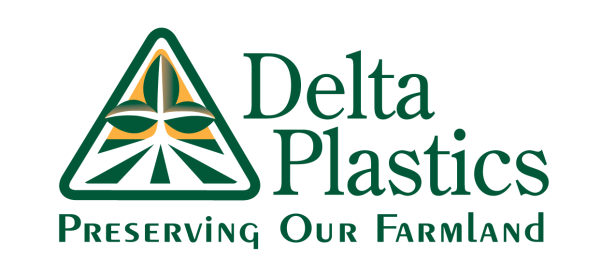 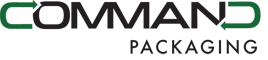 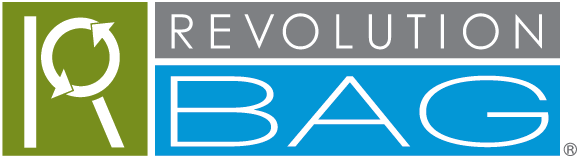 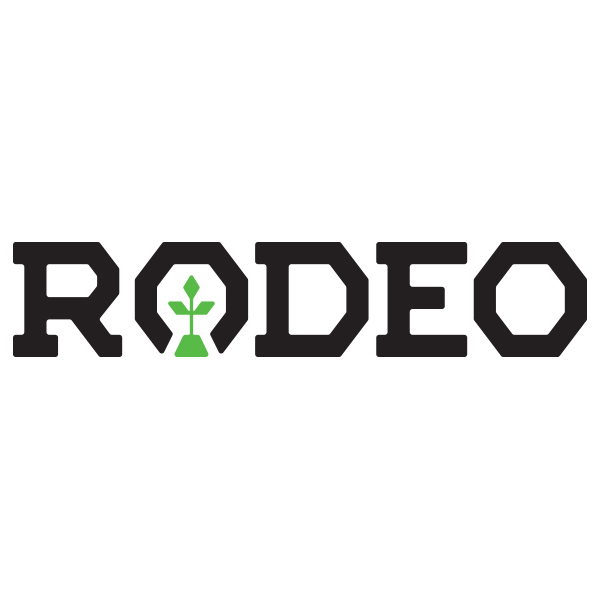 Louis Vasquez, Director of Corporate Development
The Future of Recycling: Monterey County Produce Industry
September 2018
Commercial Agricultural Films
Driving Innovation in Agriculture
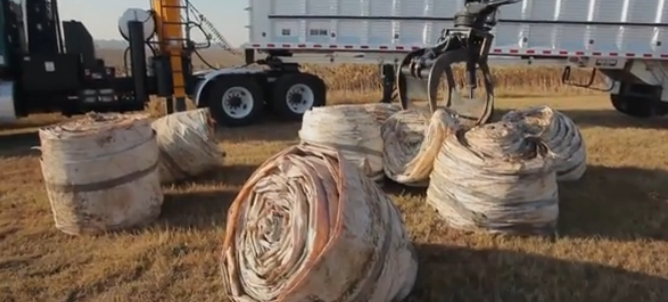 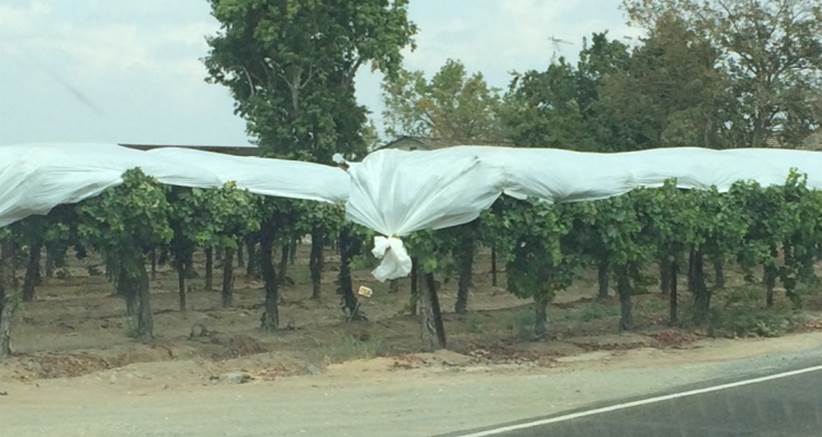 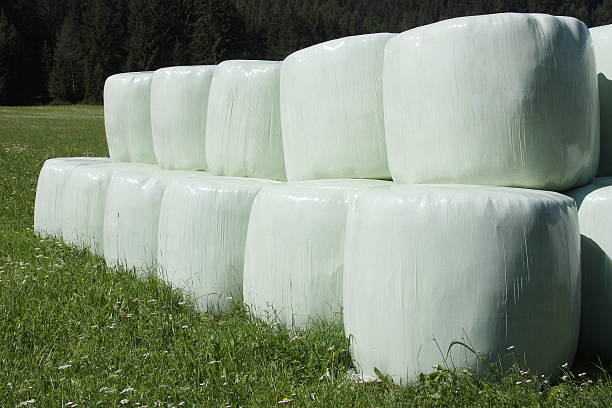 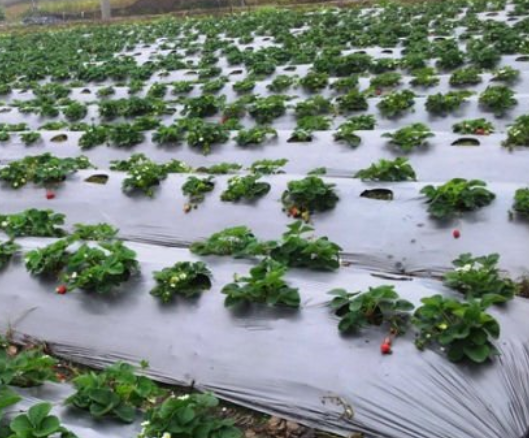 Improves Yield
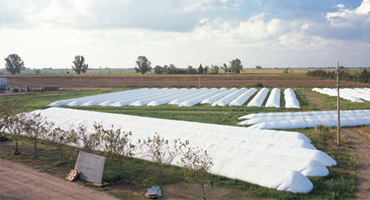 Cost Effective
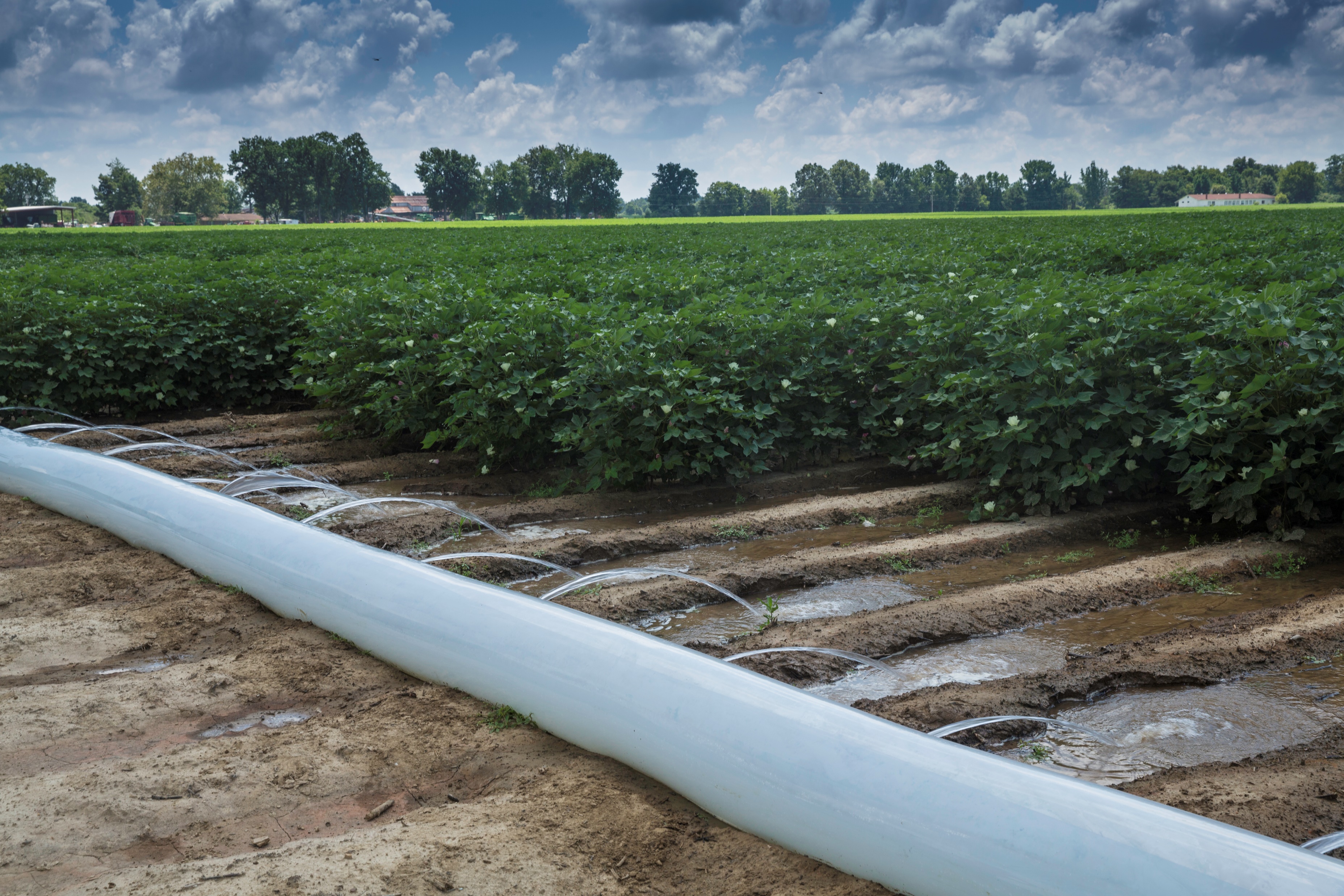 Easy to Use
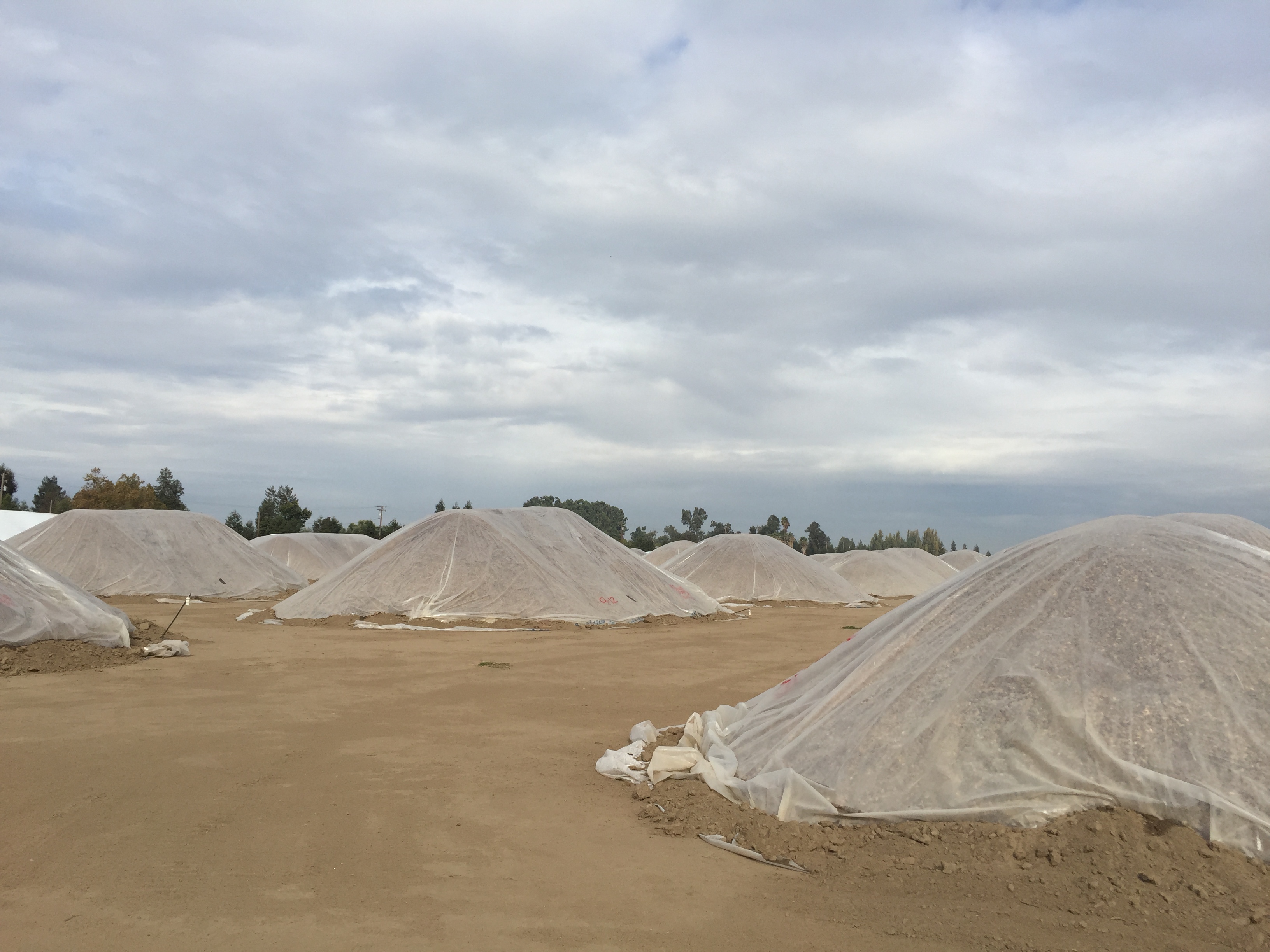 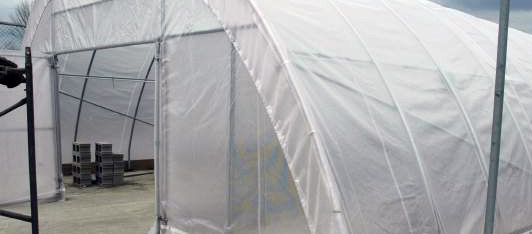 Extended Producer Responsibility
Producer obligation to integrate all stages of a product’s lifecycleinto design and distribution
Design with recycling in mind
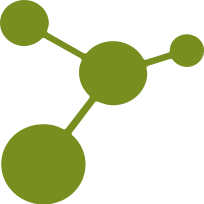 Maintain performance standards
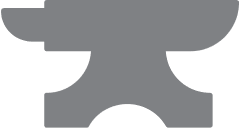 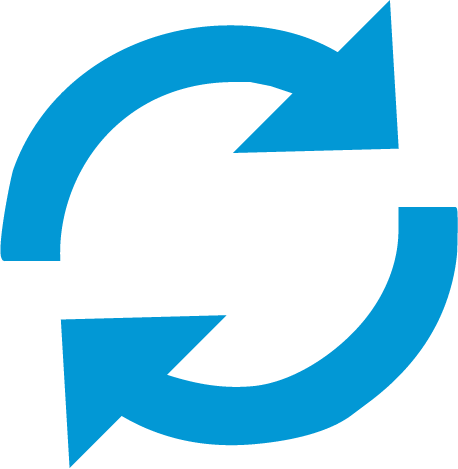 Ensure proper disposal
Conflicted State of the Film Market
Increasing Film Supply
Growing Eco-Demands
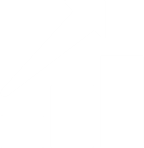 User
Improve crop yields
Minimize farm operation costs
Employ reliable products on crops
Public desire for green industries
Customers want recycled products
Growing environmental legislation
Plastic goods
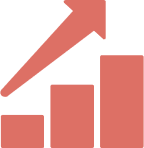 Used plastic
Producer
Recycler
Postconsumer resin
Producer Decisions Effect Recyclers
Producer
Recycler
Cause
Effect
Multi-material products cannot  be recycled
Design products with multiple base materials
Deficient product design introduces auxiliary material
Increase sortation costs and erratic recycling success
Finding A Successful Solution
Producers
Consumers
Recyclers
Design forRecycling
Collect Consistent Material Supply
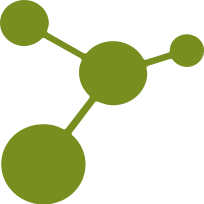 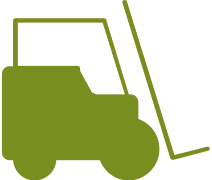 High-Value Transactions
Strong Product Demand
Efficient Solutions
Meet Performance Specifications
Input ViableMaterials
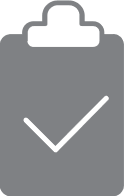 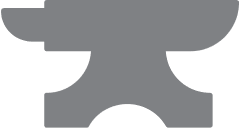 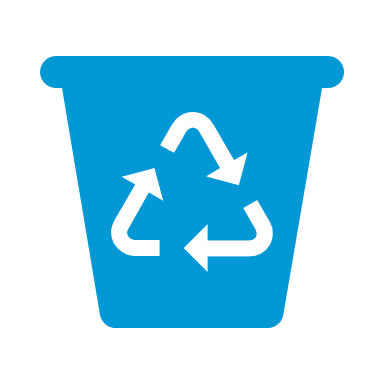 Ensure Proper Disposal
Deliver Innovative Recycling Systems
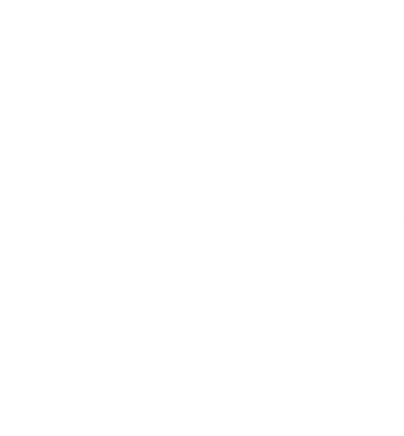 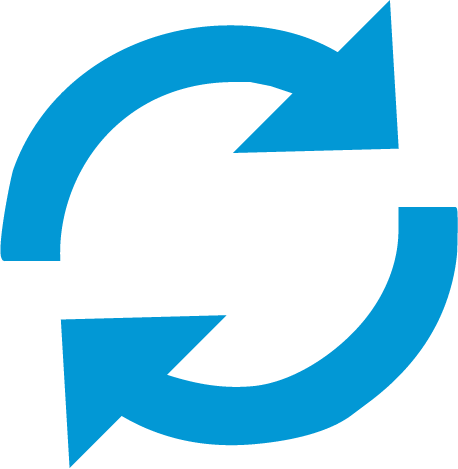 Who We Are
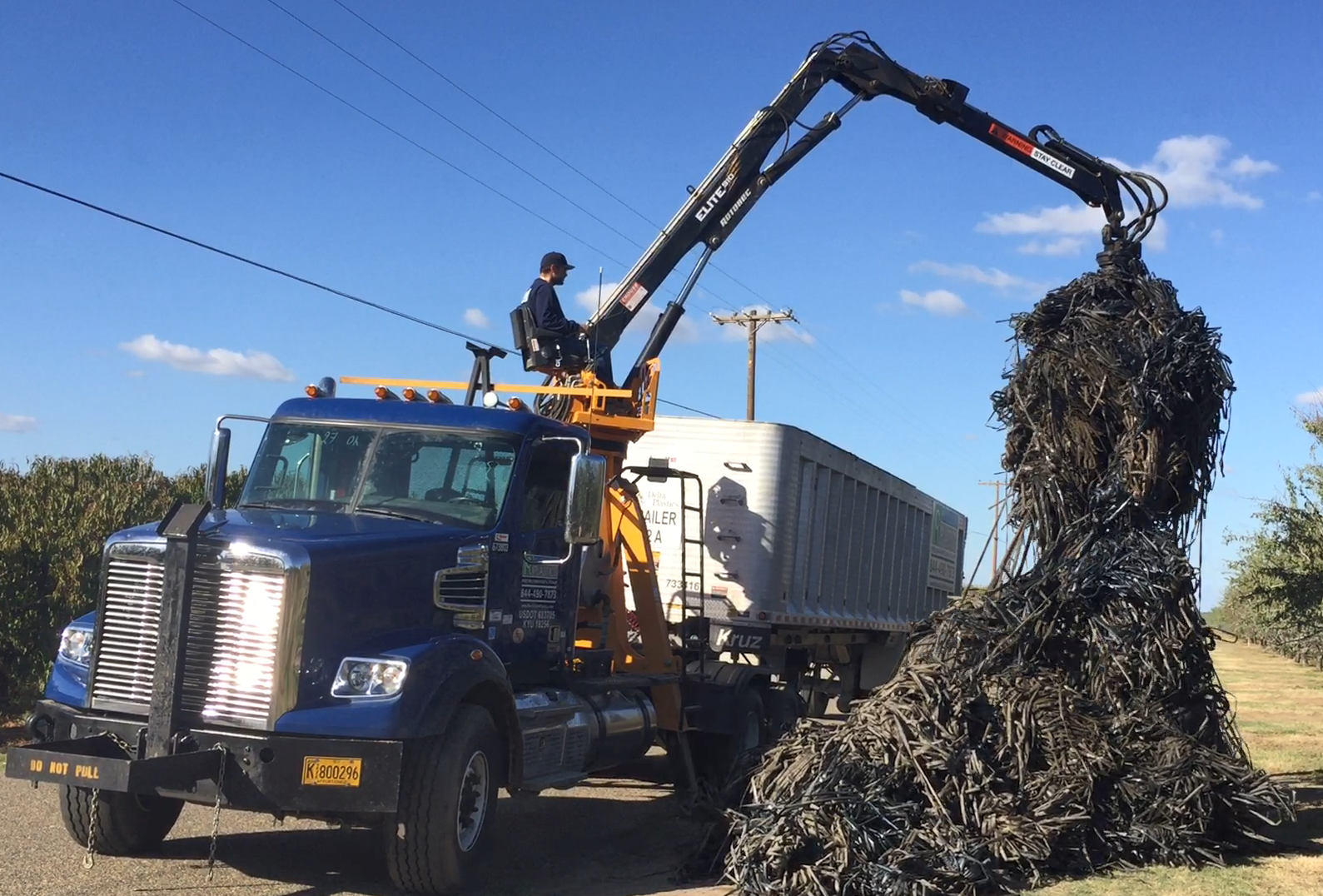 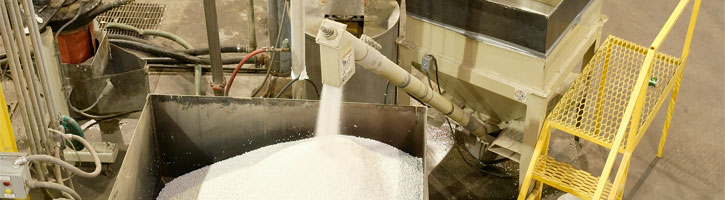 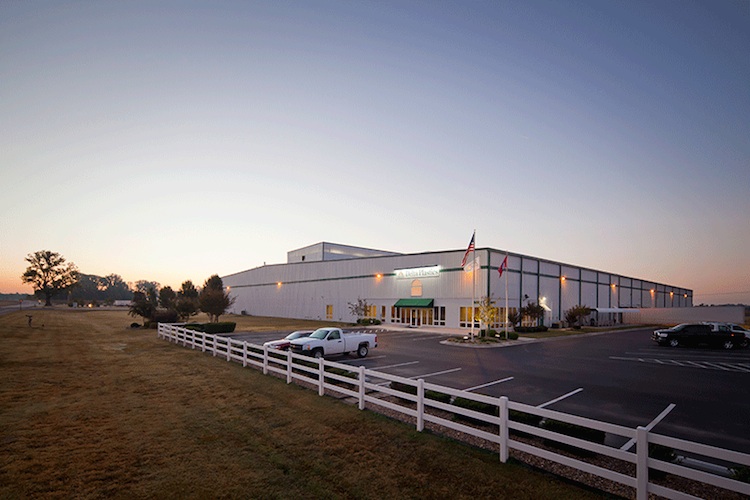 Revolution Plastics: The Good Plastic Company
Leading the Sustainable Plastic Revolution
We provide high-value, sustainable solutions through innovative closed-loop systems that preserve our environment for future generations
We take responsibility for our footprint by pairing 220+ million pounds of film manufacturing with 220 million pounds of recycling capabilities
A New Producer Standard
Strategic distribution partnerships
2
Closed-loop 
manufacturing
4
1
High-quality products for various agriculture applications
3
5
Efficient PCR production at recycling facilities
Disrupt consumer film products by introducing PCR-rich products
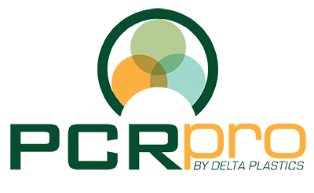 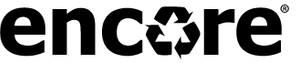 Sustainable Manufacturing
Closed Loop
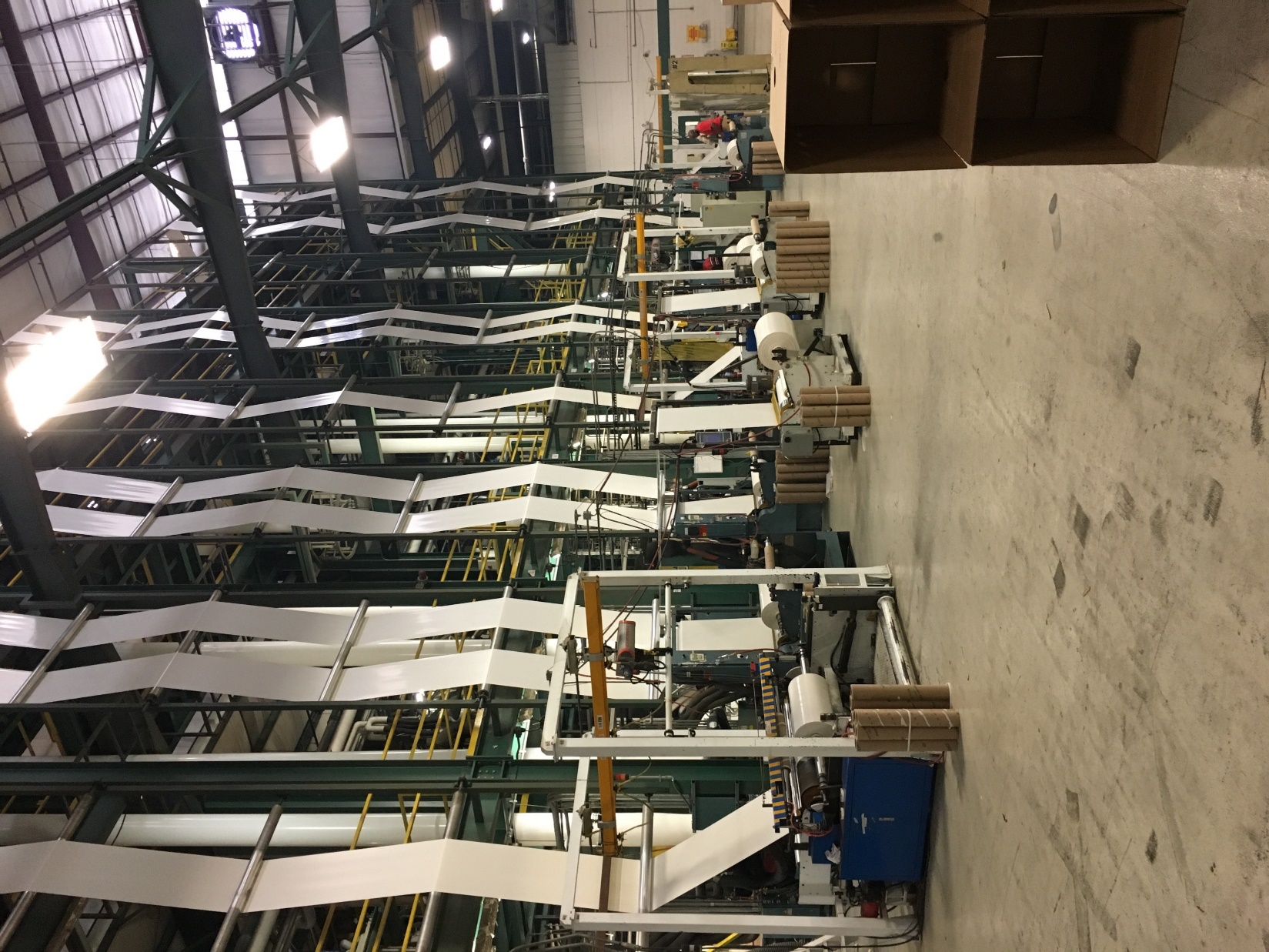 Polytubing
Vine Cover
Tarp Cover
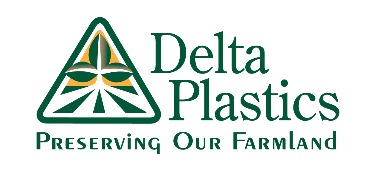 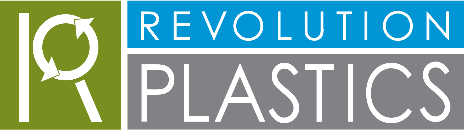 Out Loop (Single-Use Products)
Carryout Bags
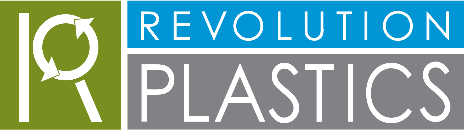 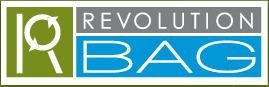 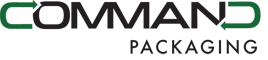 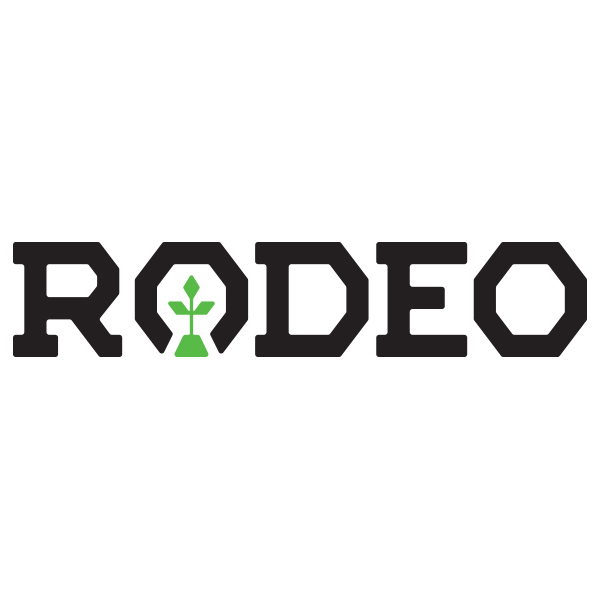 Liners, Covers, Plastic Lumber
Collection Methods
Grapple Trucks
Collection Agreements
Dumpsters / Roll-offs
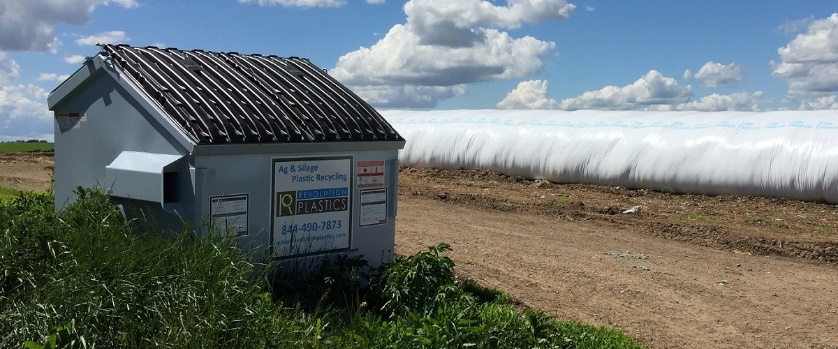 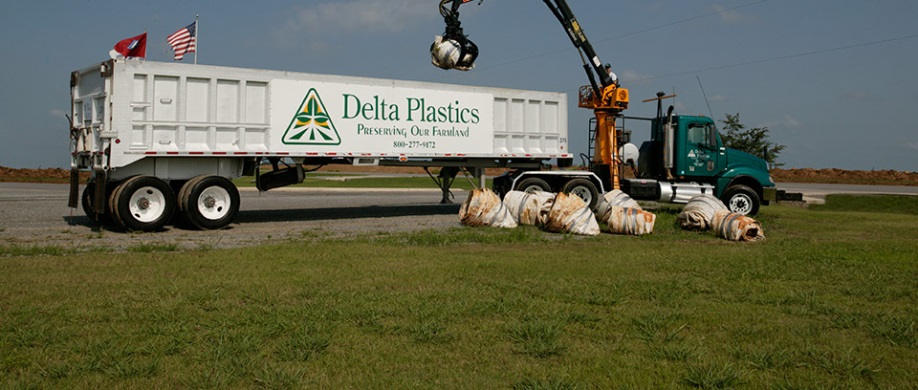 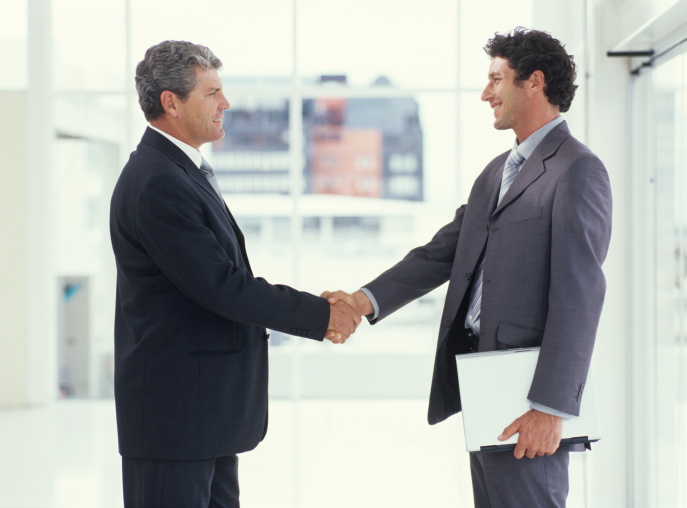 Fleet of over 60 grapple trucks
Agreements with ag plastic manufacturers and 3rd party waste haulers
Over 4,000 roll-offs and dumpsters
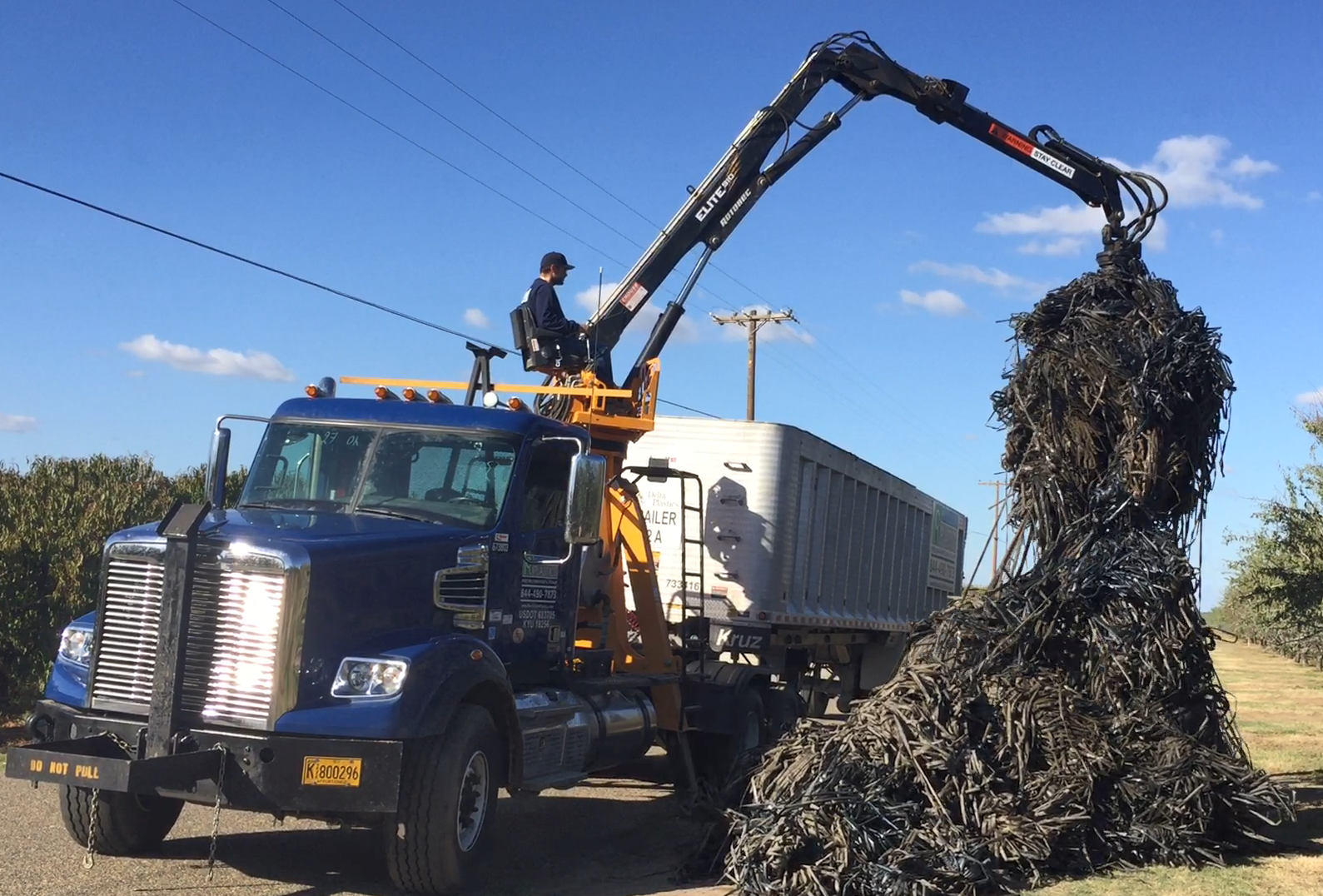 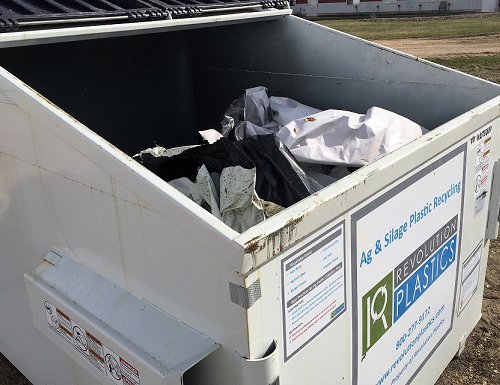 Materials in Monterey County
Sorting, Service Cost and Other Considerations

We Accept and Recycle…
Hoop House Cover Film
Greenhouse Film
Bin Liners
Pallet Covers
Drip Irrigation Tape
We focus on materials that are 4+ mil thick
Multi-stream recycling by color in most cases is required
Plastic must be less than 10% contaminated (not including water or soil)
Charges apply for certain material types depending on staging, pick-up timing, etc.
×
We Do Not Accept…
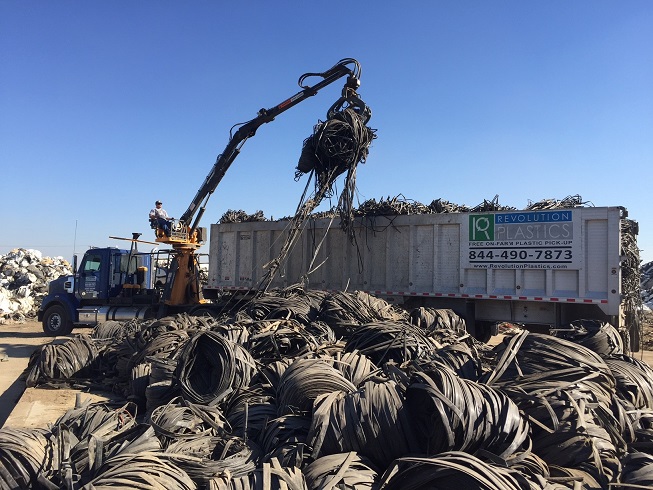 Mulch Film
Fumigation Film
Mixed Materials 
High Print Plastics
Thin Packaging Plastics
Ag Processor Case Study
Central CA Almond Growers Assoc.
Goal: Close the Loop on Previously Landfilled Cover Film
Offer film collection services for co-op statewide
2016
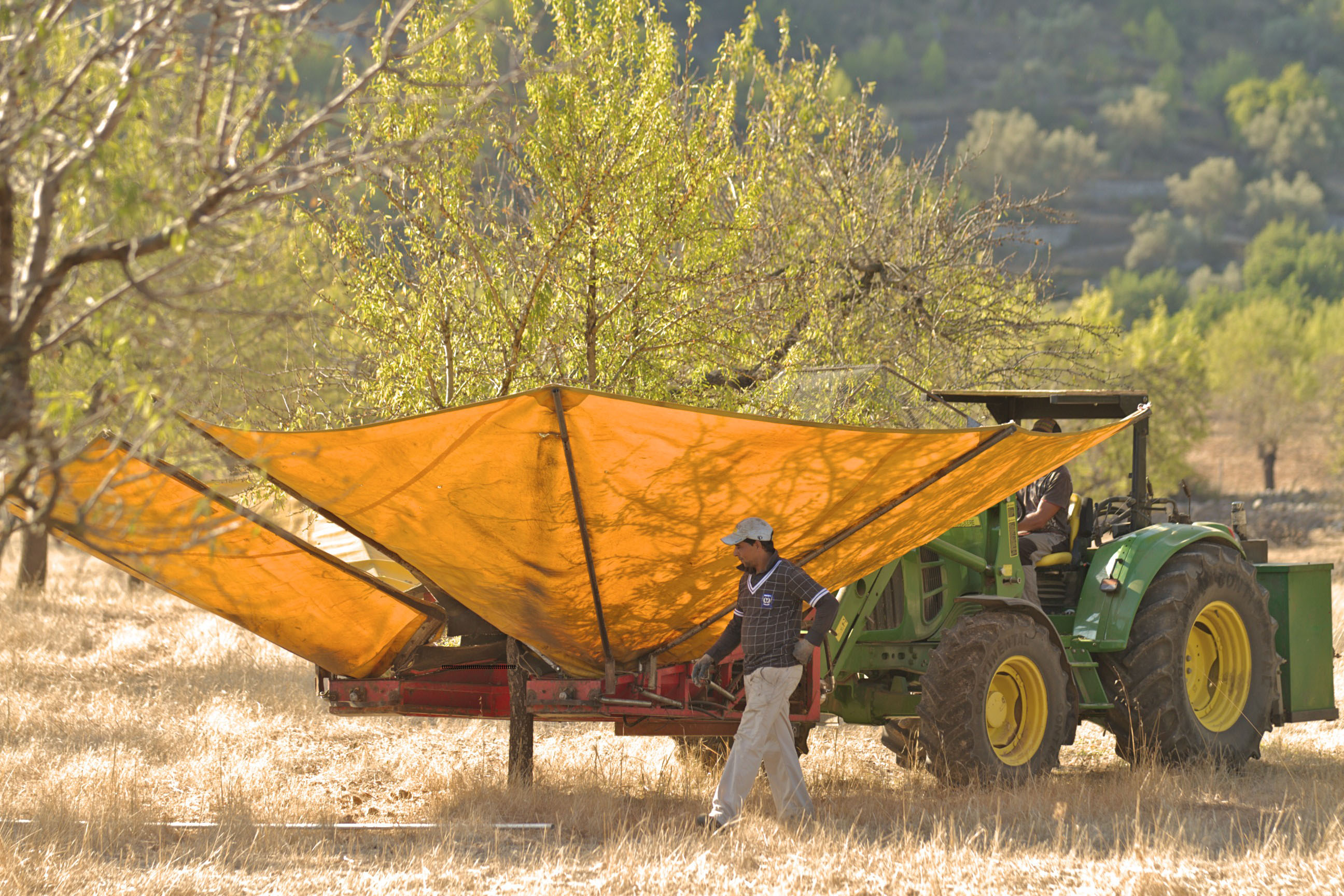 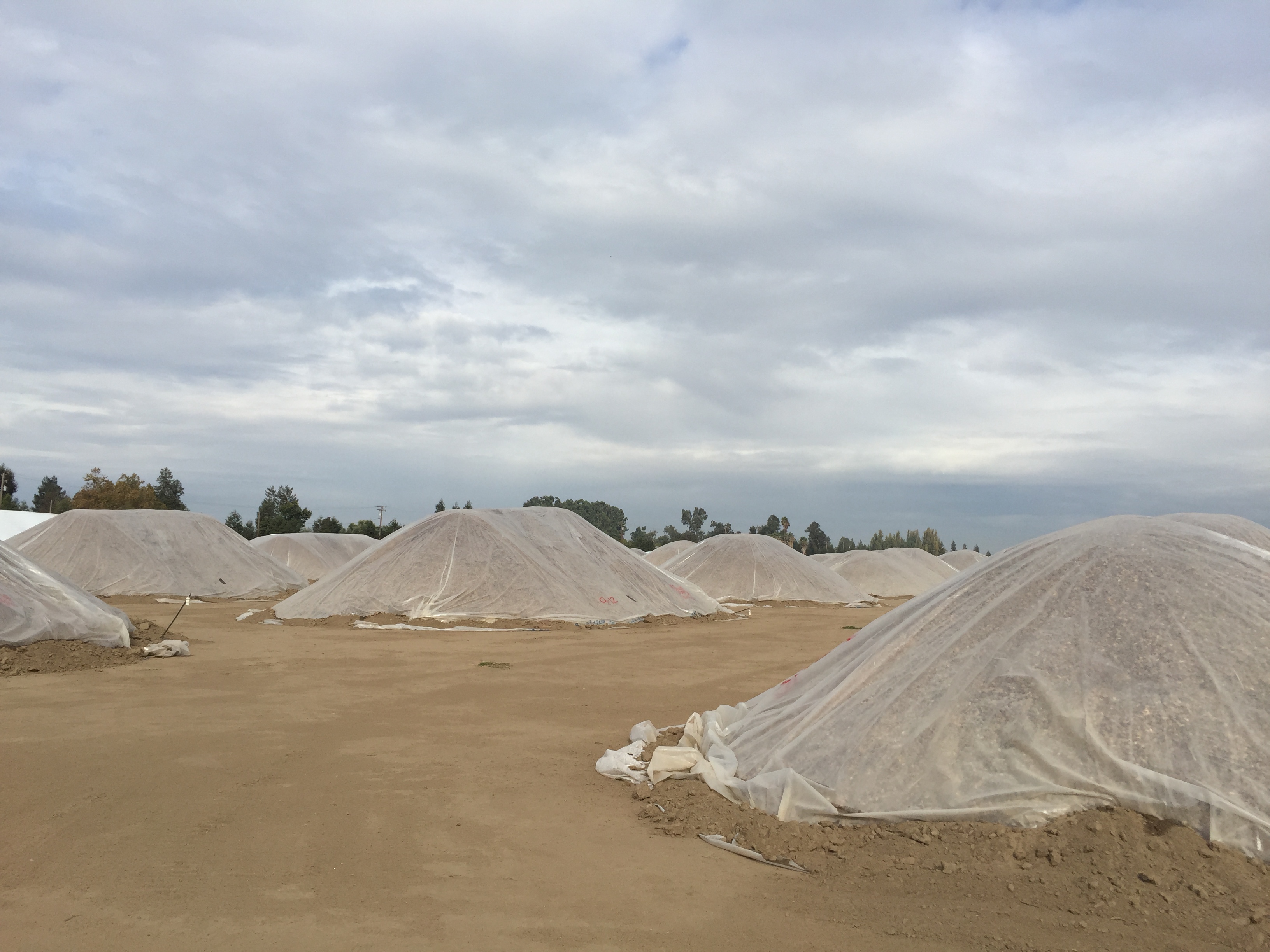 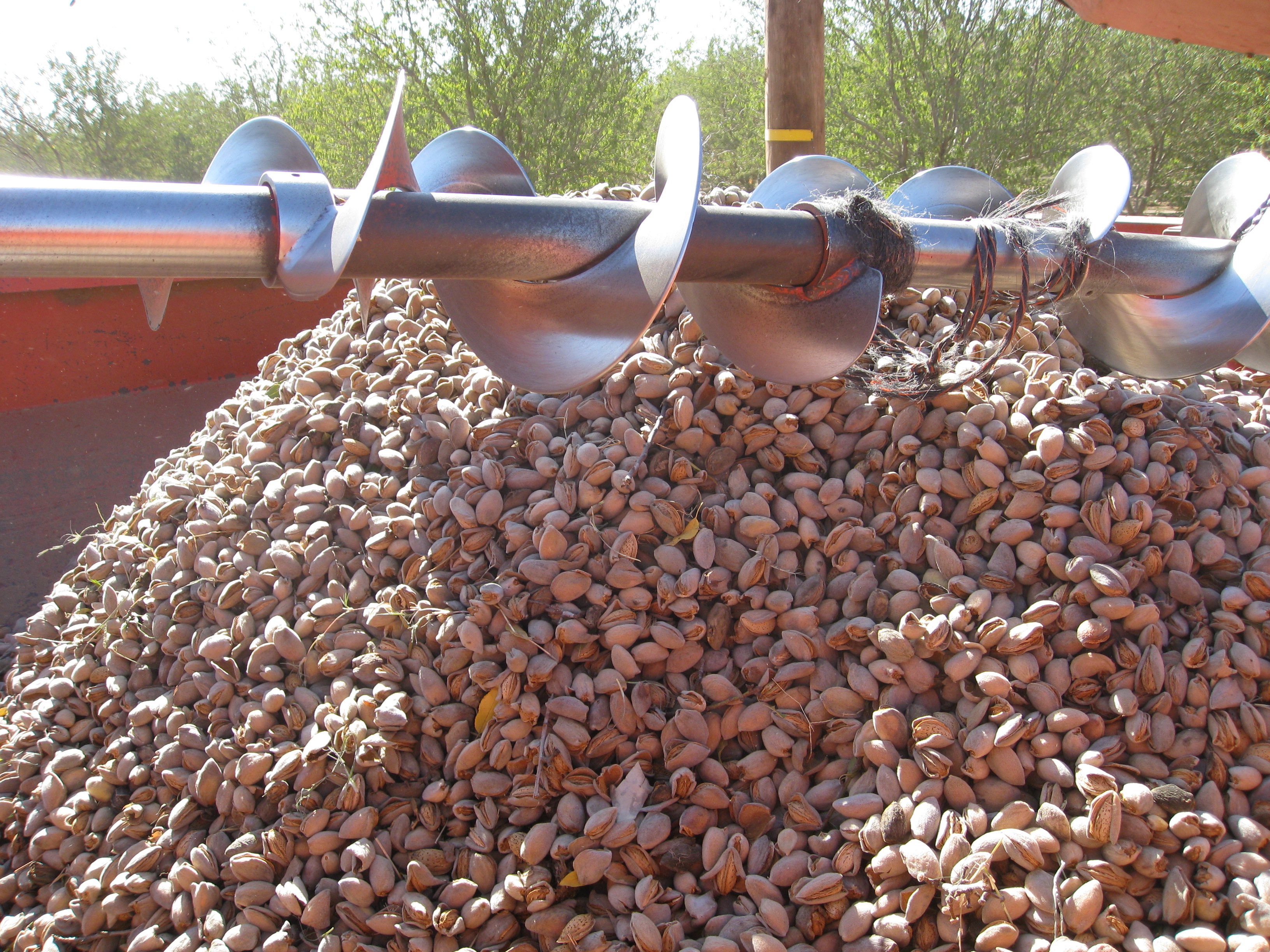 Decrease labor costs withfilm removal equipment
2017
Introduce recycled content product comparable to market specifications
2018
3rd Party Producer Case Study
Playbook for Success
Introduce the Missing Link to Close the Loop
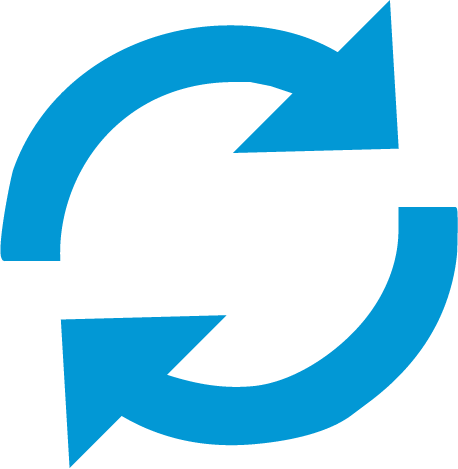 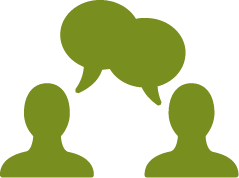 Production & Sales
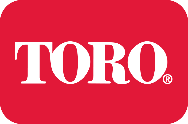 Ag Irrigation
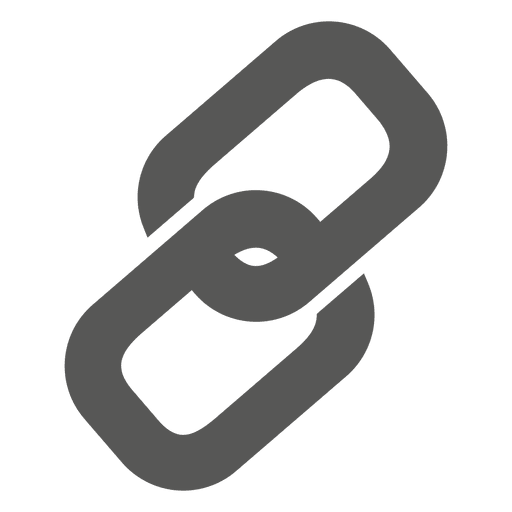 Mission: Enable a closed loop process for a manufacturer improving their practices
Irrigation Use
Growers & Farmers
Action: Collaboration with Toro to educate growers about plastic best practices
Recycle
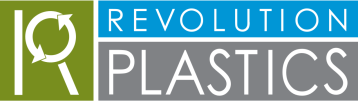 Vision: Develop Toro specific PCR to unlock a Toro closed loop system in perpetuity
Consumer Focused Case Study
Standard Supply Chain
Revolutionary Closed Loop Chain
+
Grower
Ag Film Producer
Grower
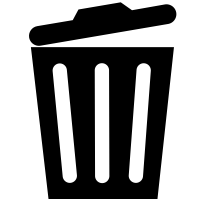 Consumer Interests:
- Desire for recycled product
- Growing demand for eco-friendly supply chain
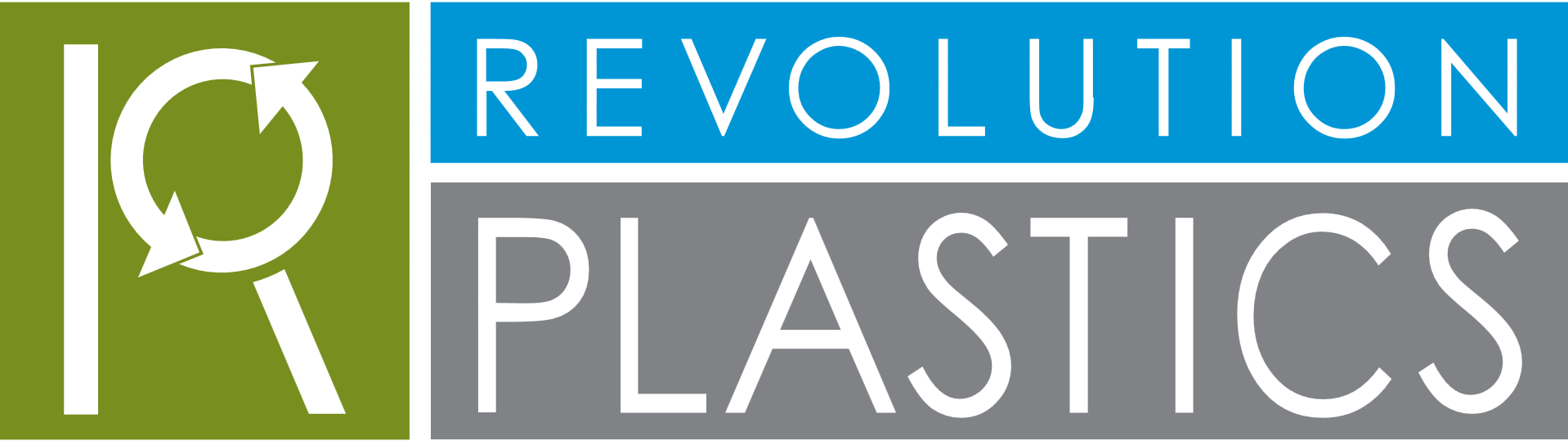 National Retailer
Packaging Producer
National Retailer
+
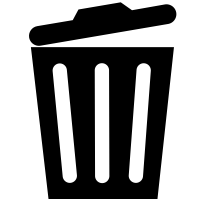 =
=
End Consumer
End Consumer
High level of single-use products
Major reduction in waste
Thank You
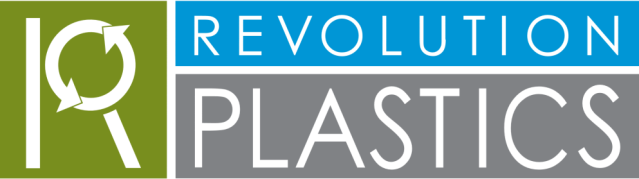 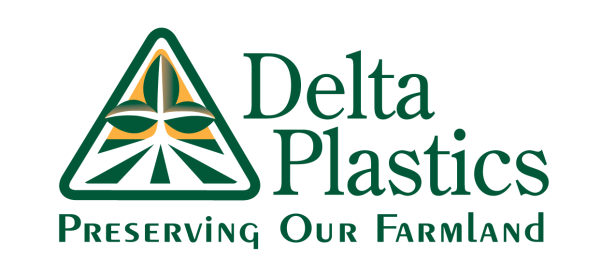 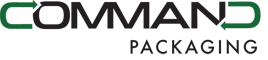 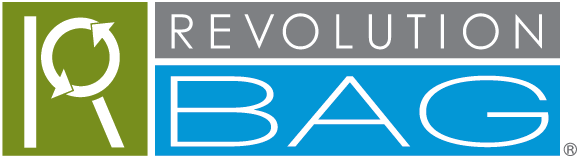 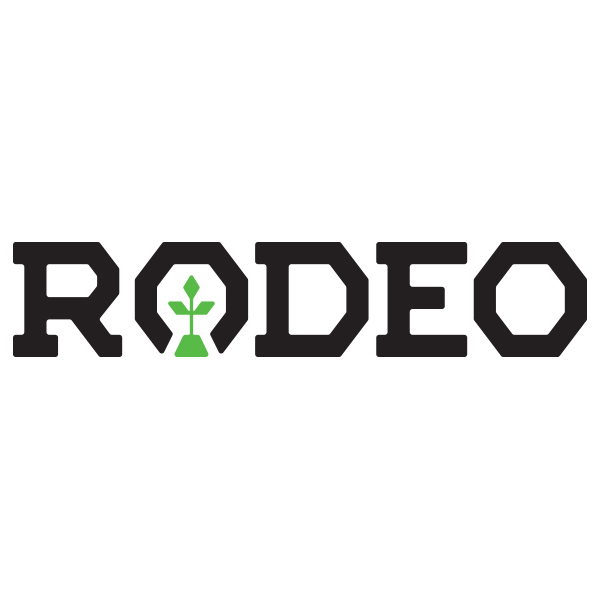 Louis Vasquez, Director of Corporate Development
The Future of Recycling: Monterey County Produce Industry
September 2018
THANK YOU TO OUR EVENT SPONSORS
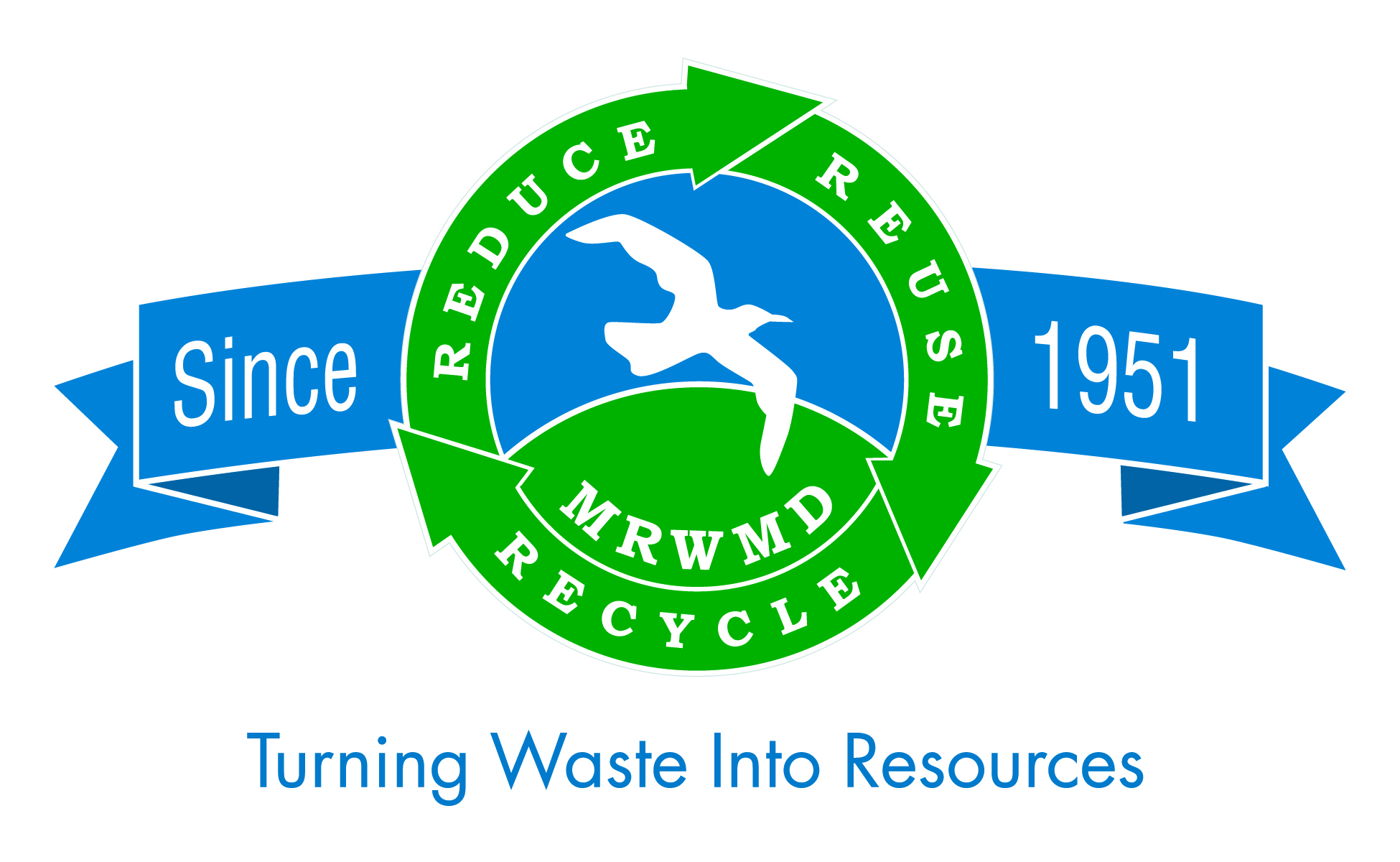 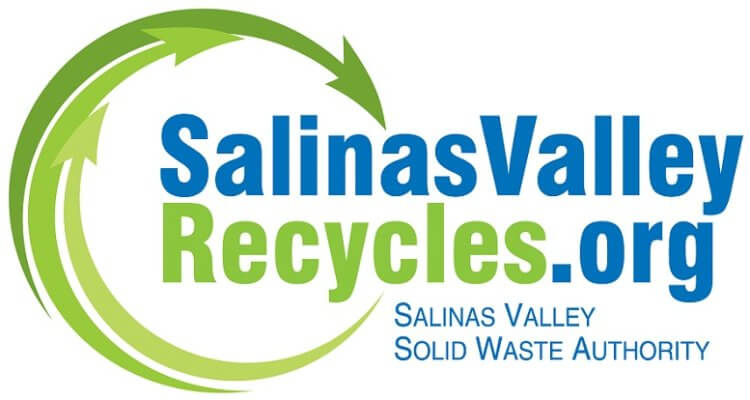 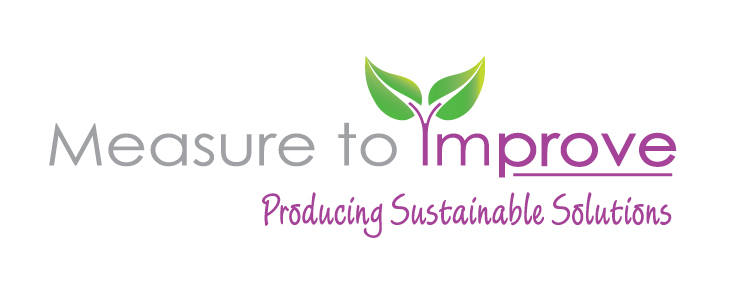 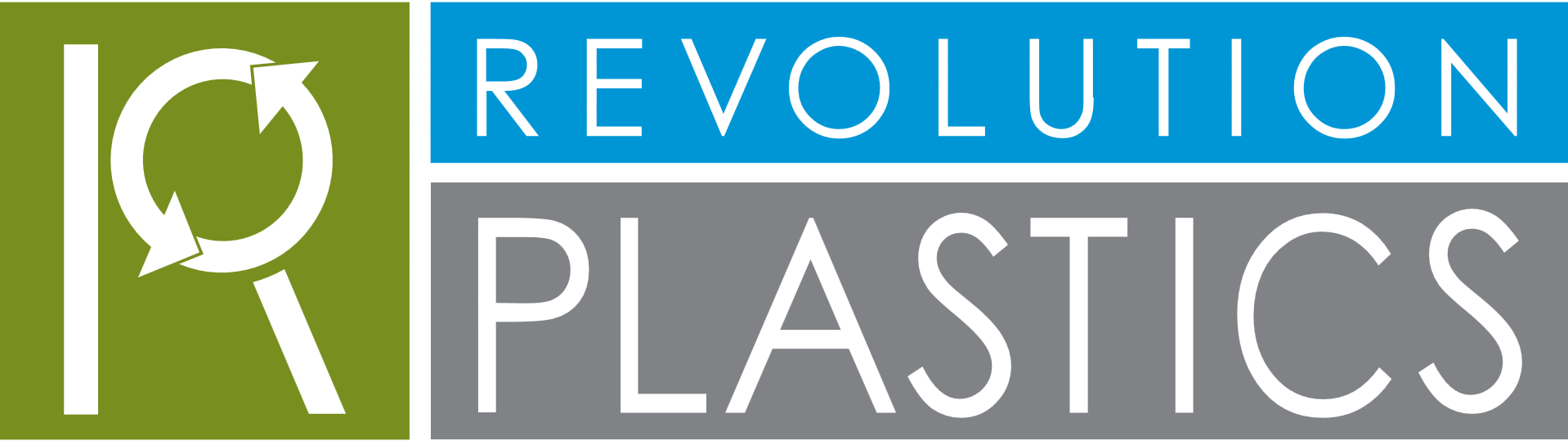 THANK YOU TO OUR LUNCH SPONSORS
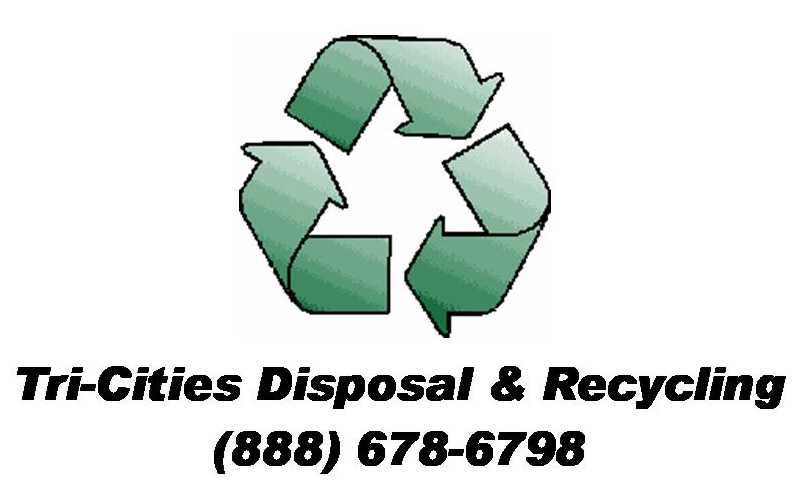 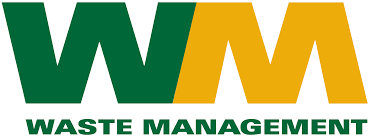 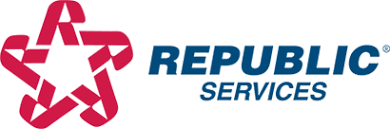 THANK YOU TO CSUMB @ SALINAS CITY CENTER
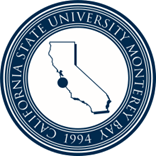 THANK YOU FOR PARTICIPATING IN TODAY’S MEETINGwww.mcswg.orgContact: Nikki Rodoni nikki@measuretoimprovellc.com 831.594.7972
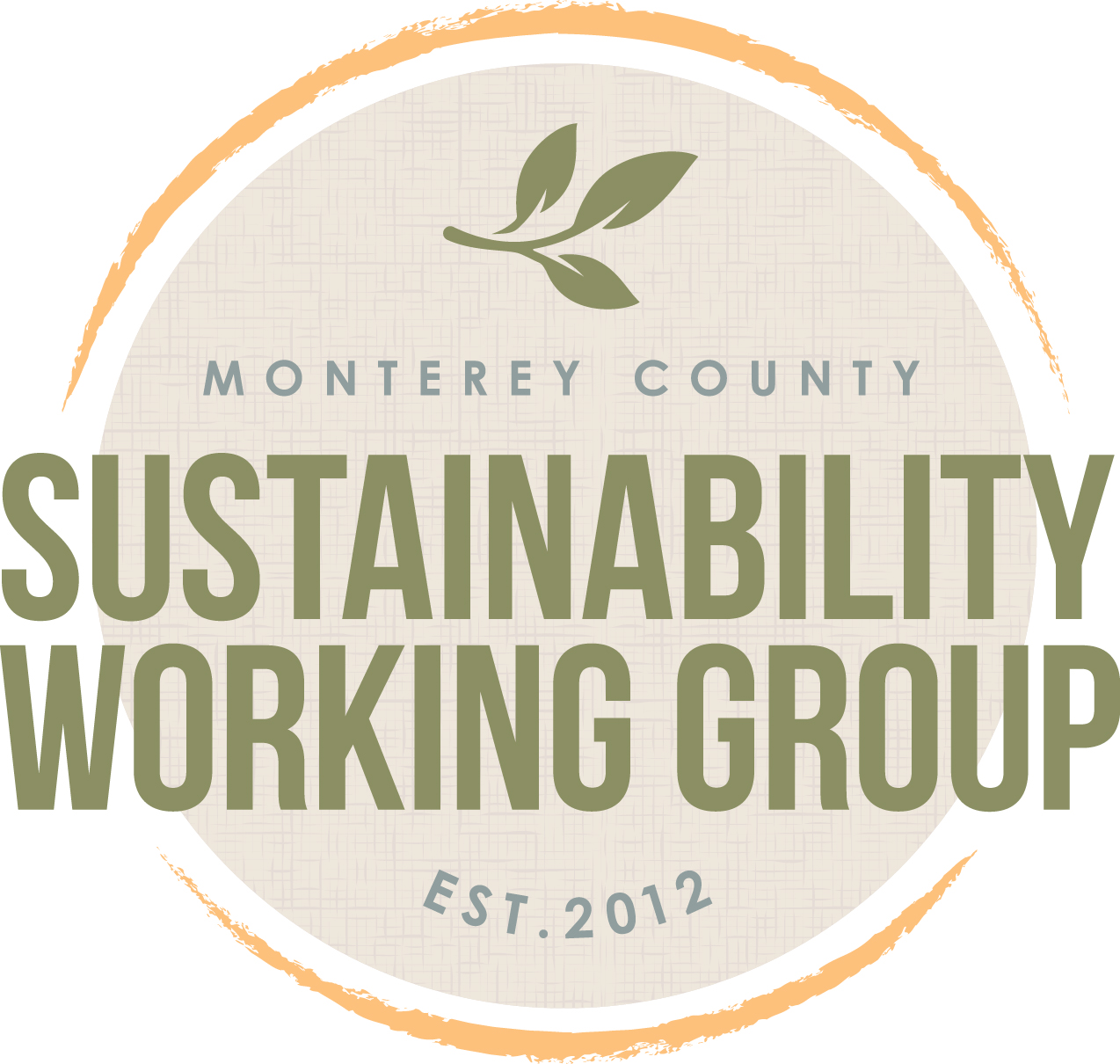